C13.1
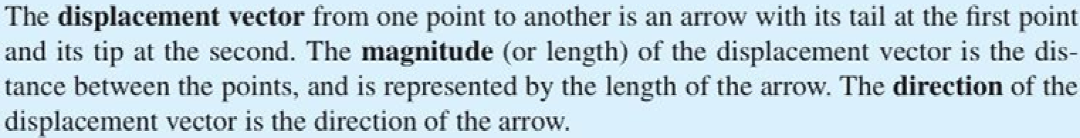 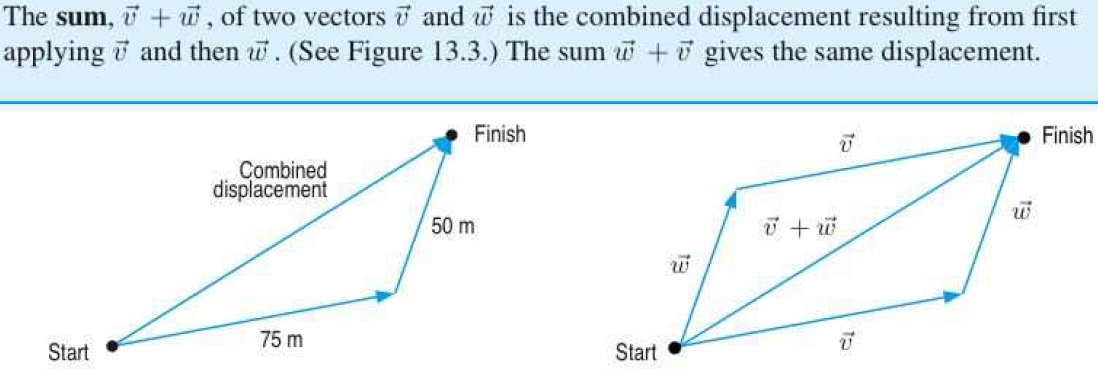 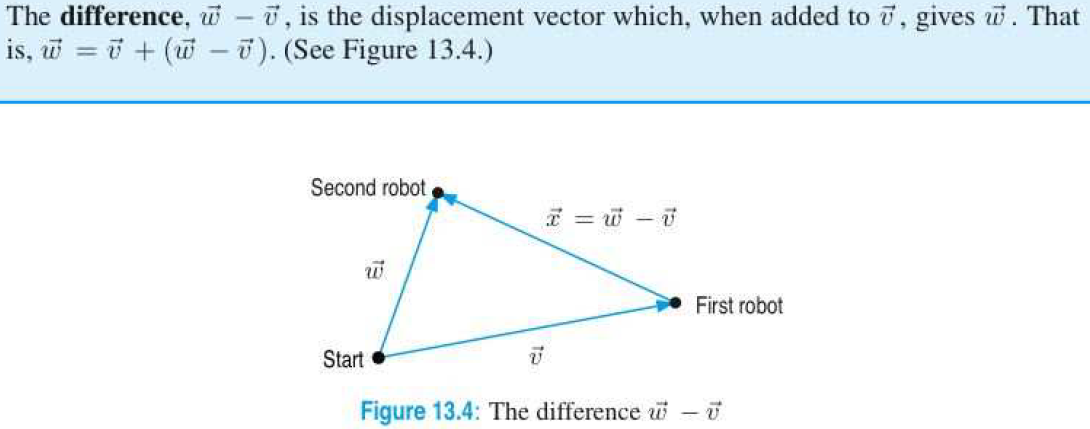 C13.1
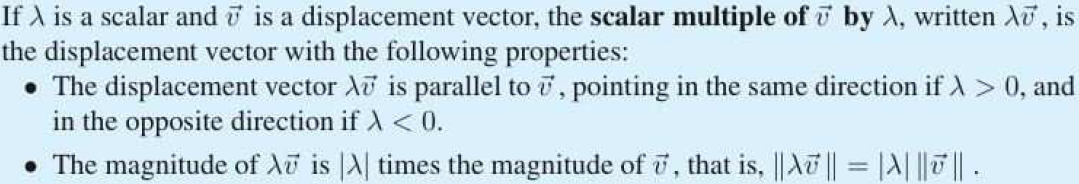 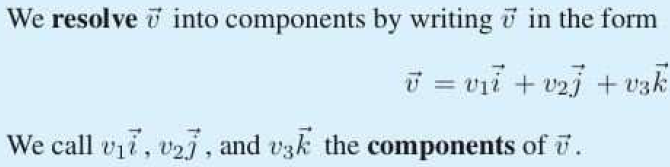 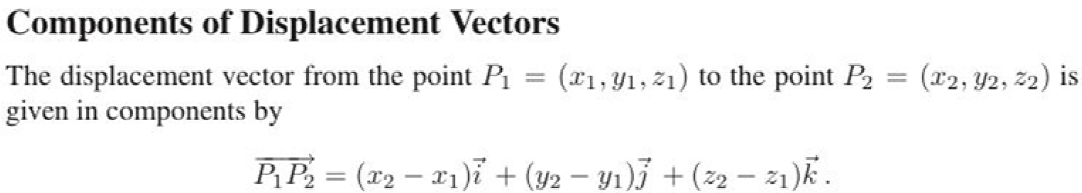 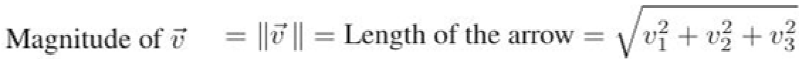 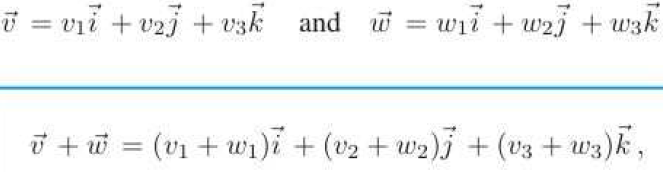 C13.1
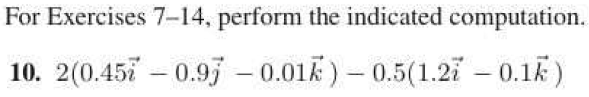 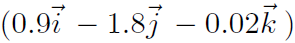 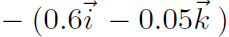 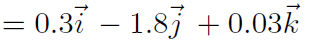 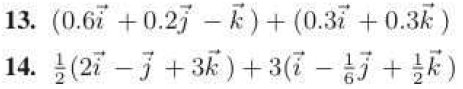 C13.1
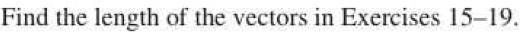 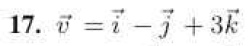 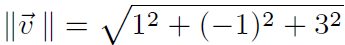 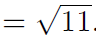 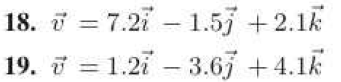 C13.1
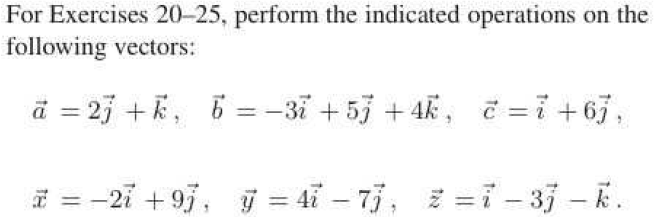 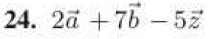 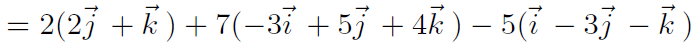 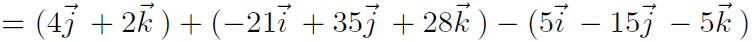 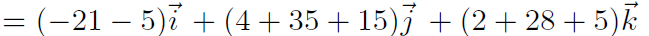 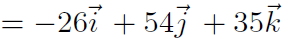 C13.1
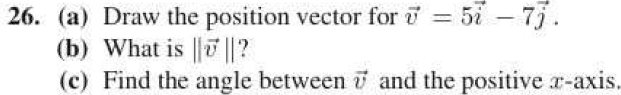 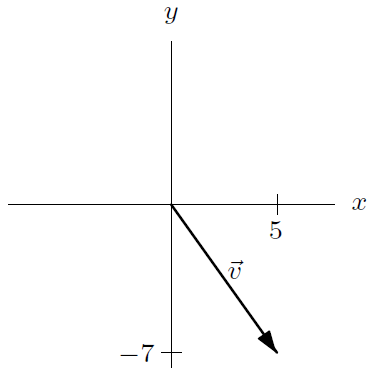 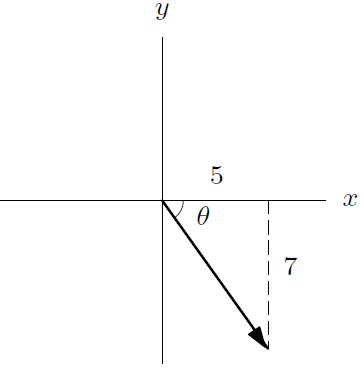 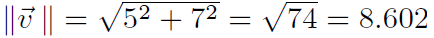 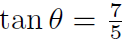 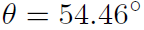 C13.1
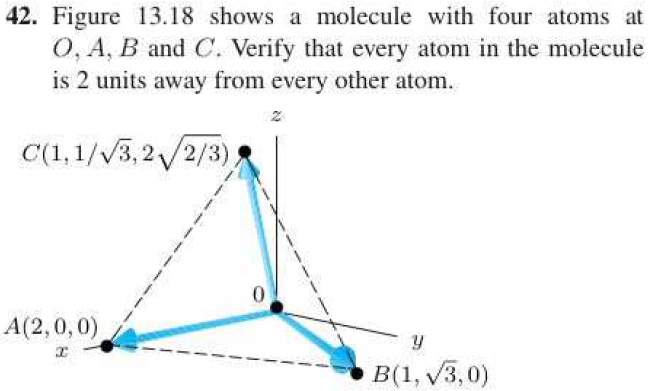 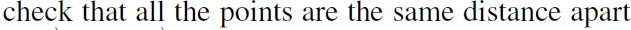 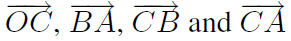 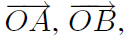 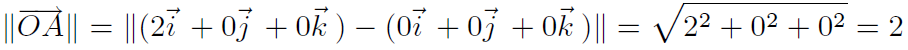 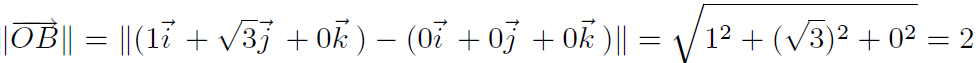 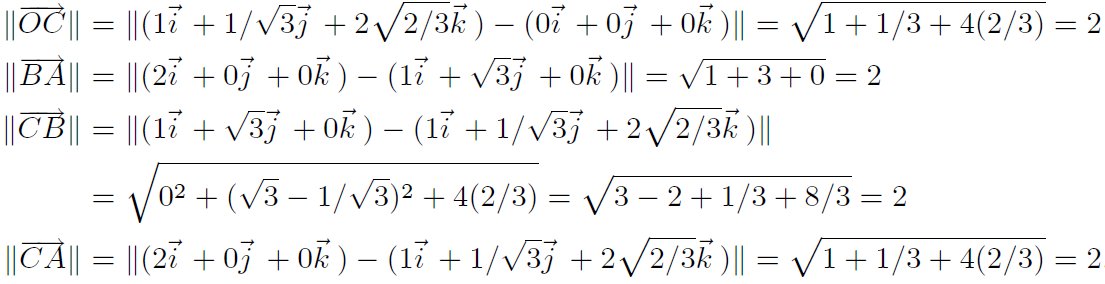 C13.3
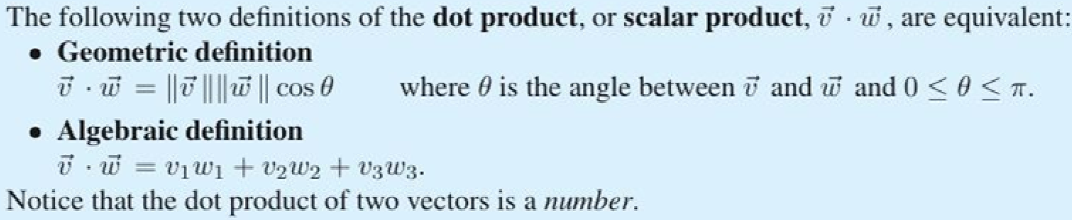 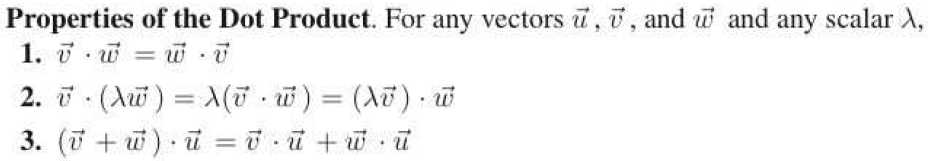 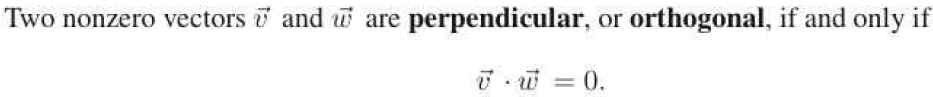 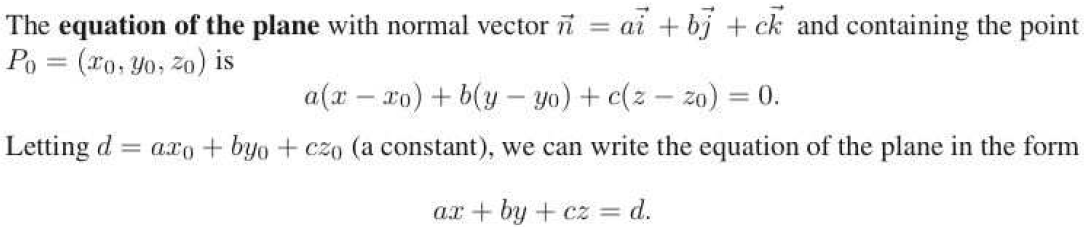 C13.3
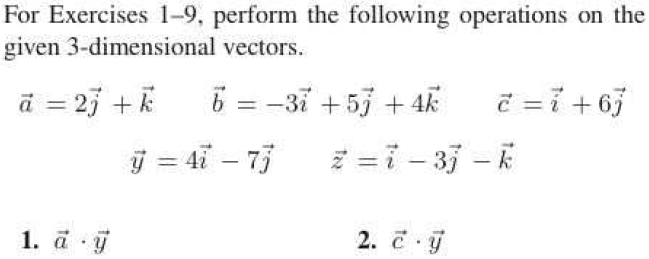 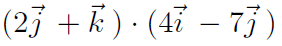 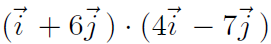 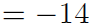 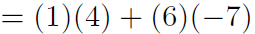 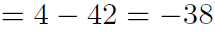 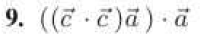 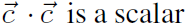 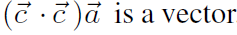 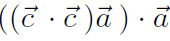 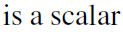 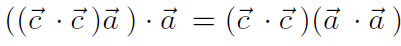 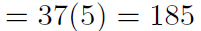 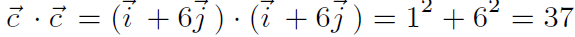 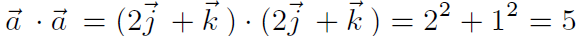 C13.3
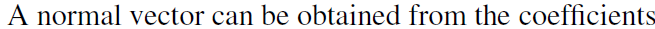 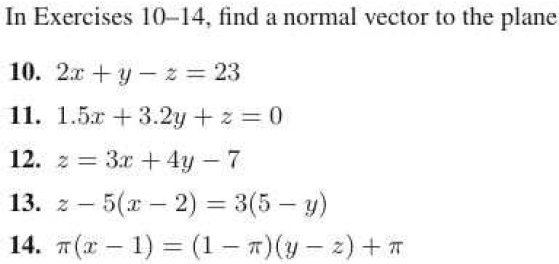 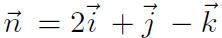 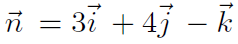 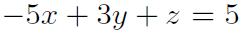 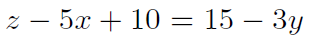 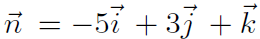 C13.3
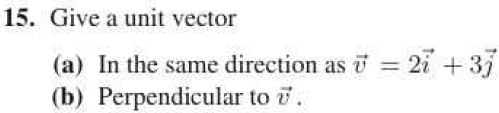 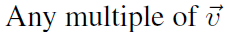 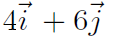 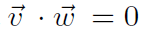 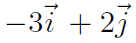 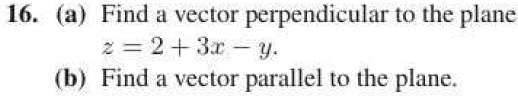 C13.3
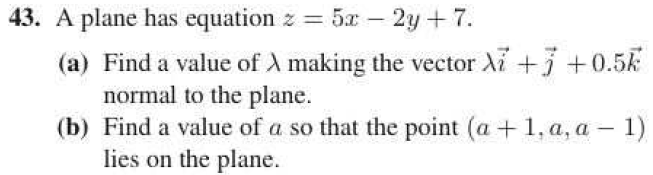 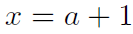 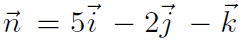 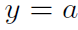 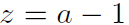 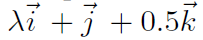 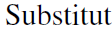 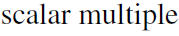 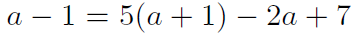 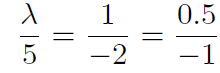 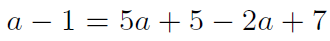 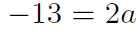 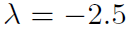 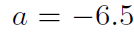 C13.3
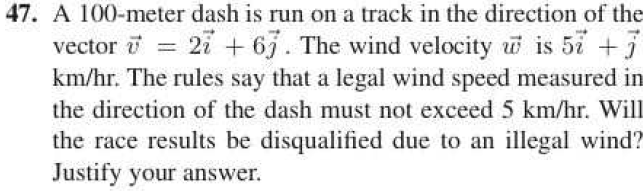 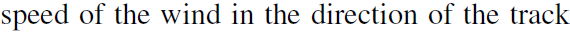 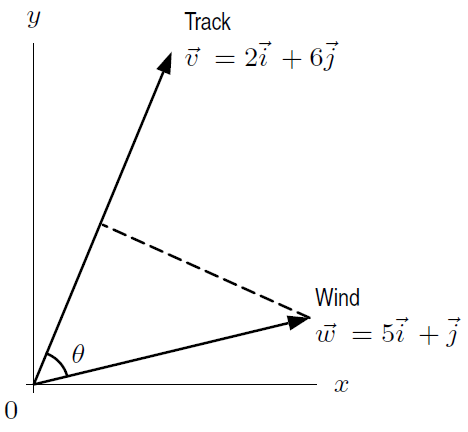 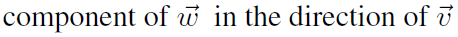 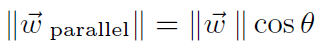 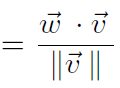 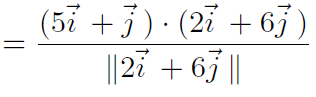 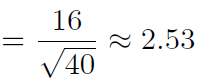 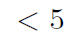 C13.4
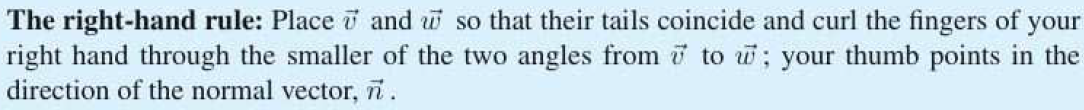 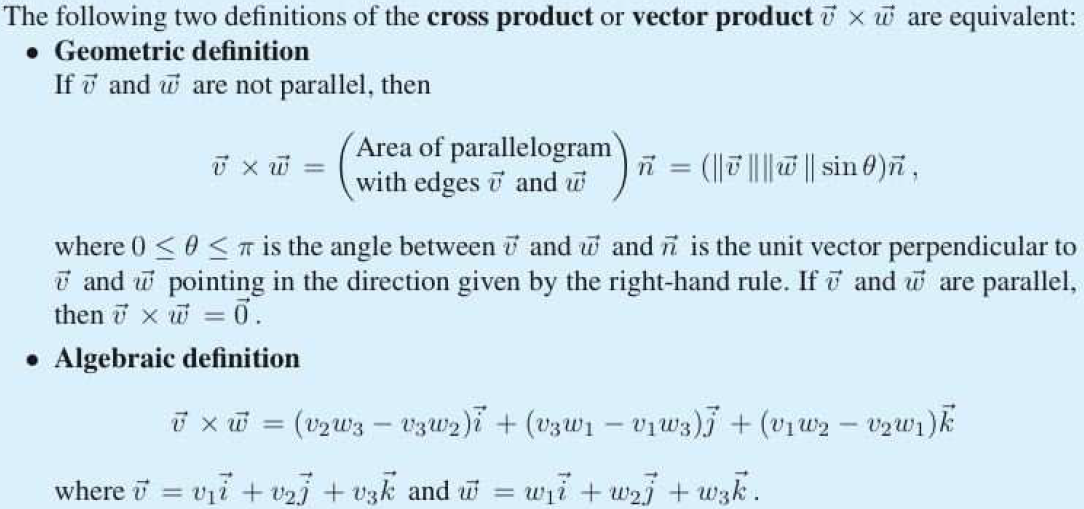 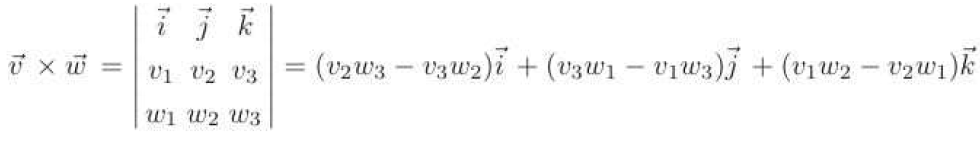 C13.4
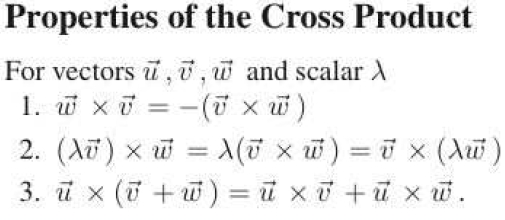 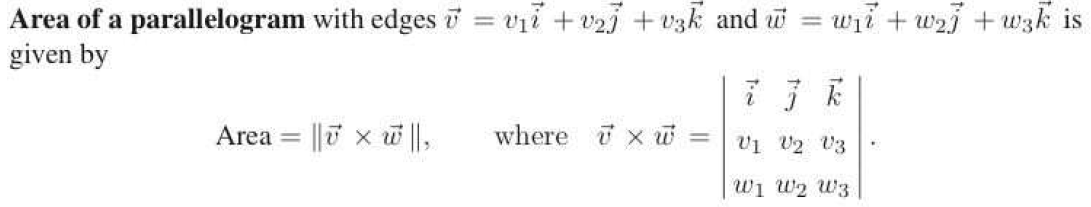 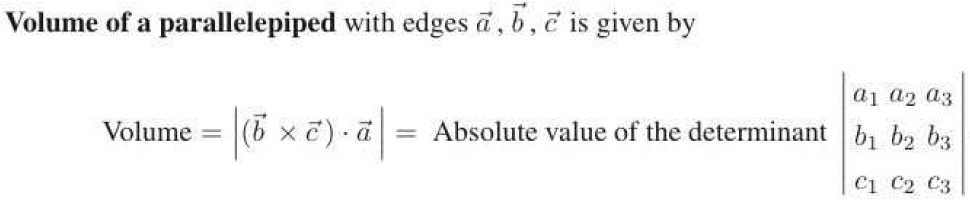 C13.4
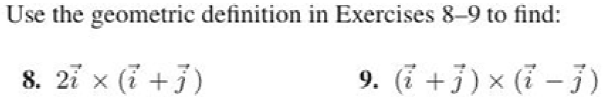 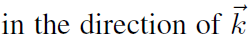 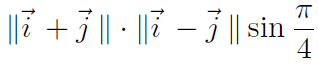 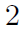 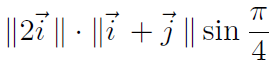 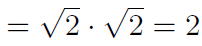 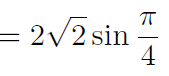 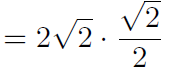 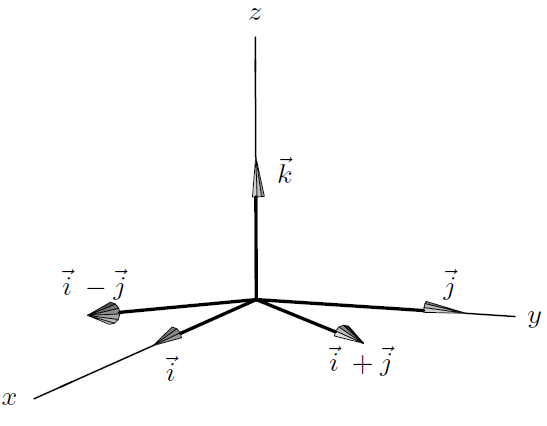 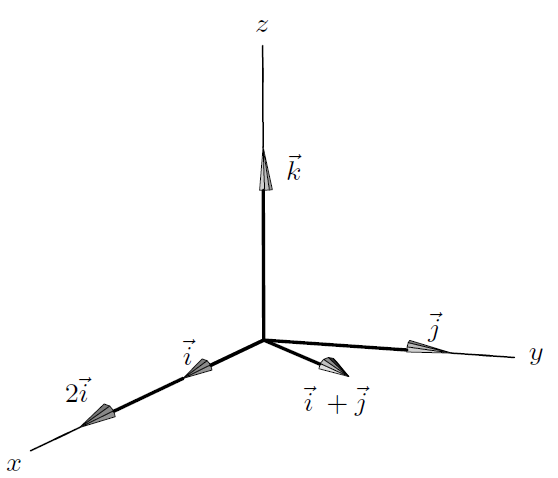 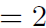 C13.4
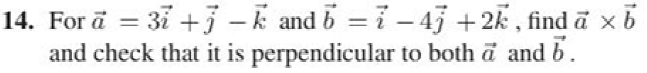 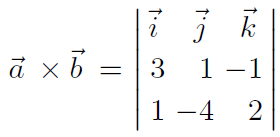 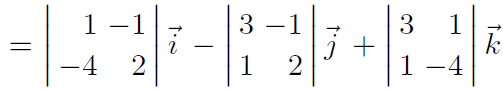 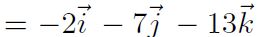 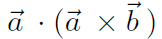 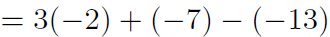 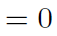 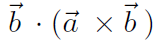 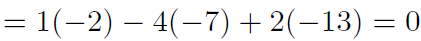 C13.4
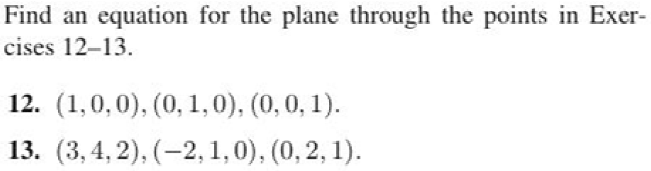 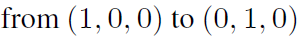 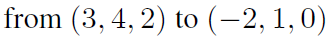 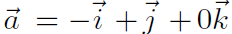 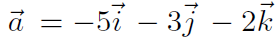 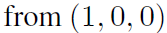 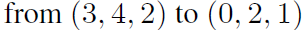 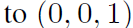 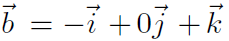 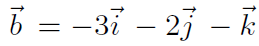 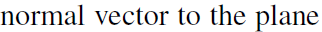 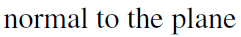 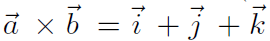 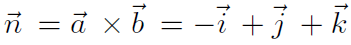 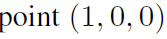 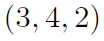 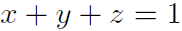 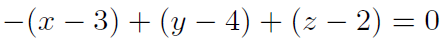 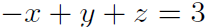 C13.4
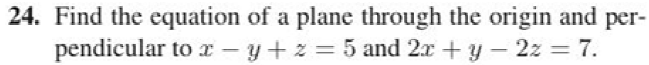 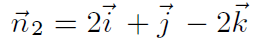 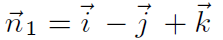 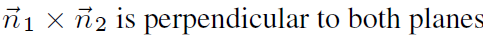 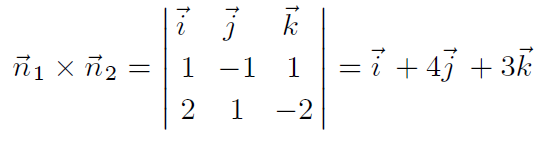 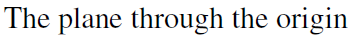 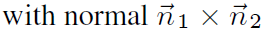 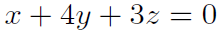